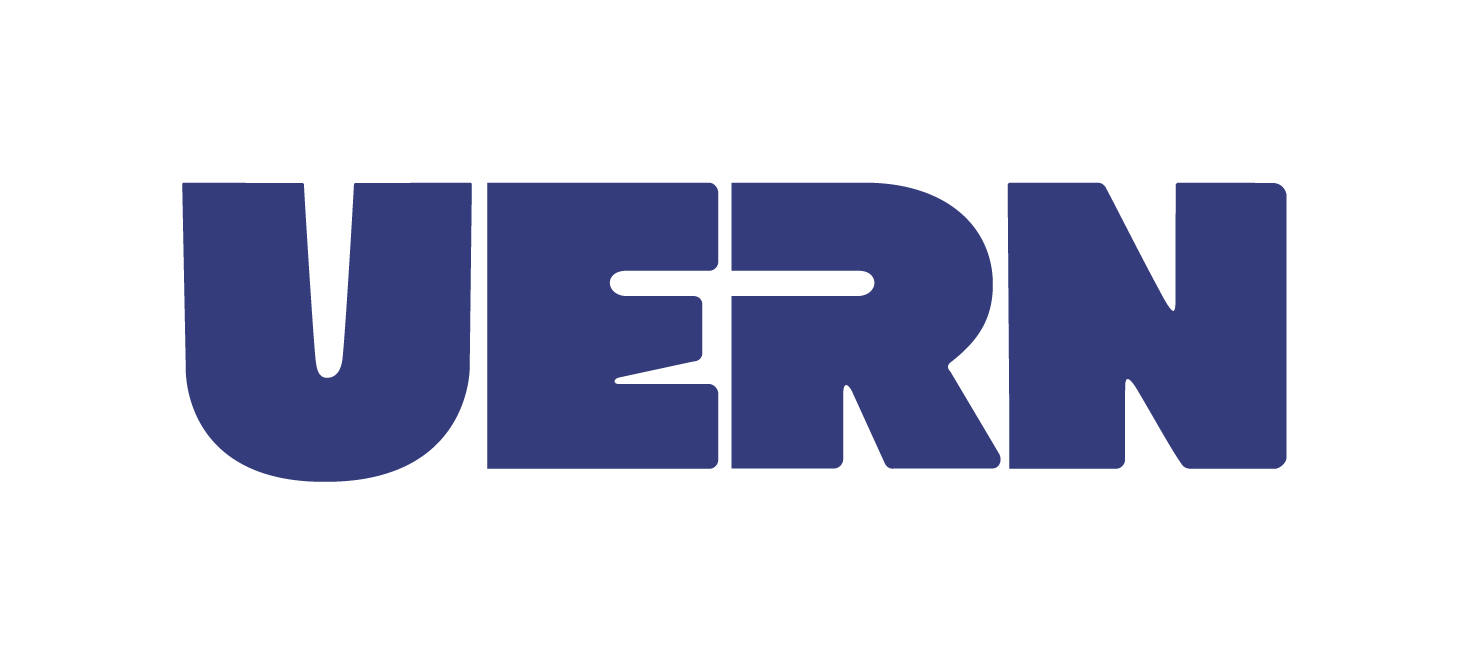 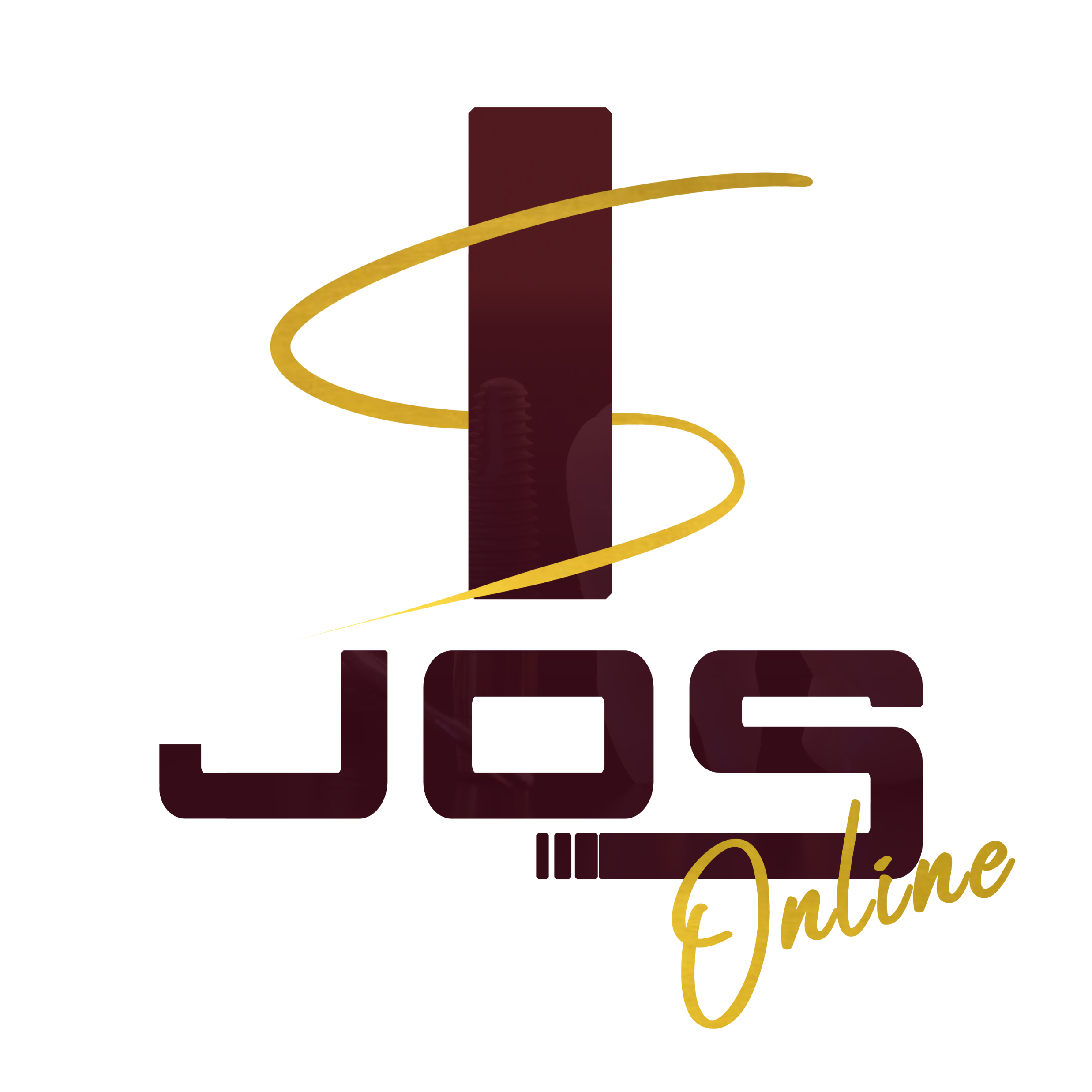 TÍTULO DO TRABALHO